Quick geography ideas with a historic twist
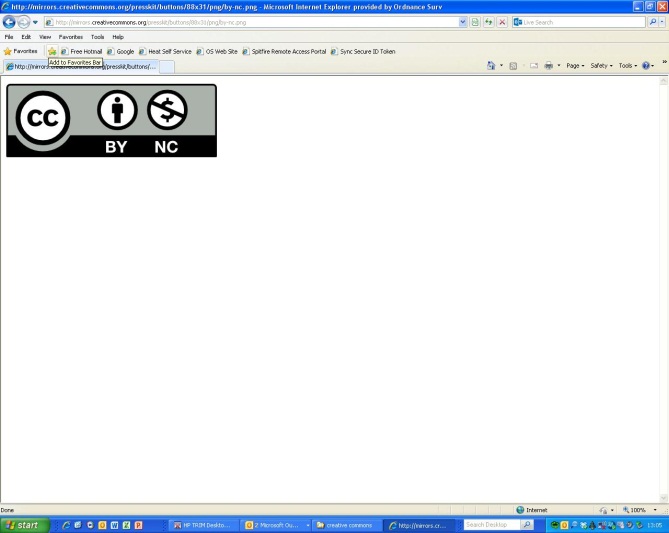 © EDINA at University of Edinburgh 2013
This work is licensed under a Creative Commons Attribution – Non-Commercial License
COWDENBEATH
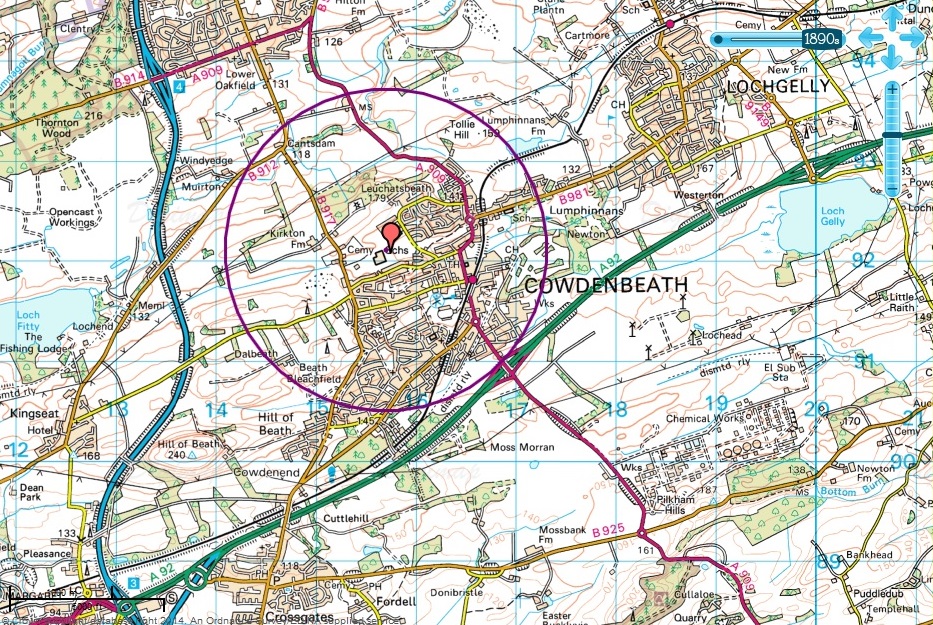 Kilbowie/Singer
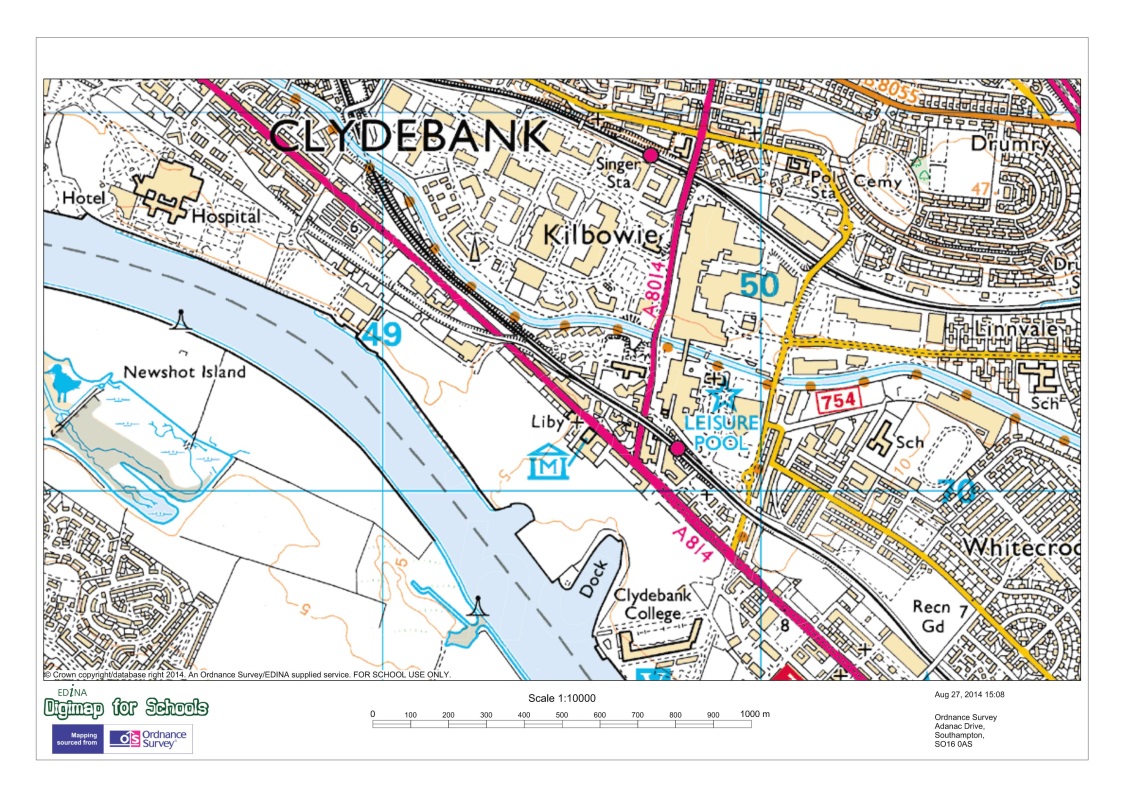 Stamford – Old A1 river bridge crossing
Image: Ken Lacey
Great Cowden – coastal erosion
© Copyright Andy Beecroft and licensed for reuse under Creative Commons Licence
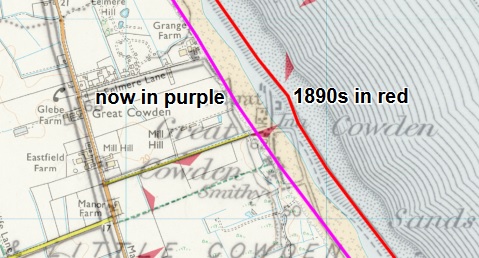 Clavell Tower - Dorset
© Copyright Phil Halling and licensed for reuse under Creative Commons Licence
Forth Road bridge – original and new construction
Severn railway Bridge – come and gone
© Copyright Ben Brooksbank and licensed for reuse under Creative Commons Licence
Donibristle air station - now Dalgety Bay
© Copyright M.J. Richardson and licensed for reuse under Creative Commons Licence
Newark Airfield – Agricultural Society’s Showground
Thirsk Airfield – reused as a Turkey farm
Hunstanton – a lost pier
Metroland – centred on Harrow on the Hill
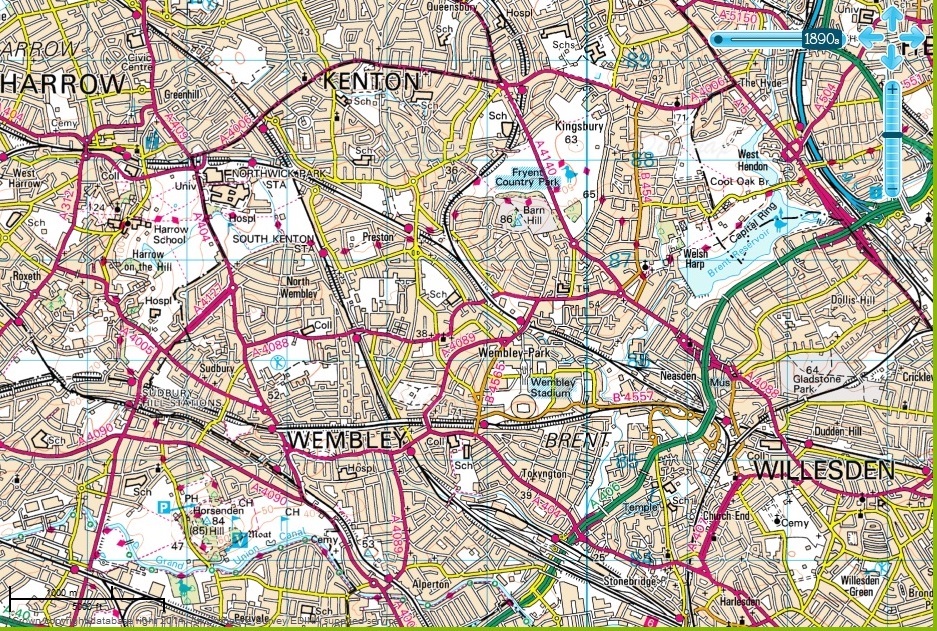 Milton Keynes – 1890 and 2014
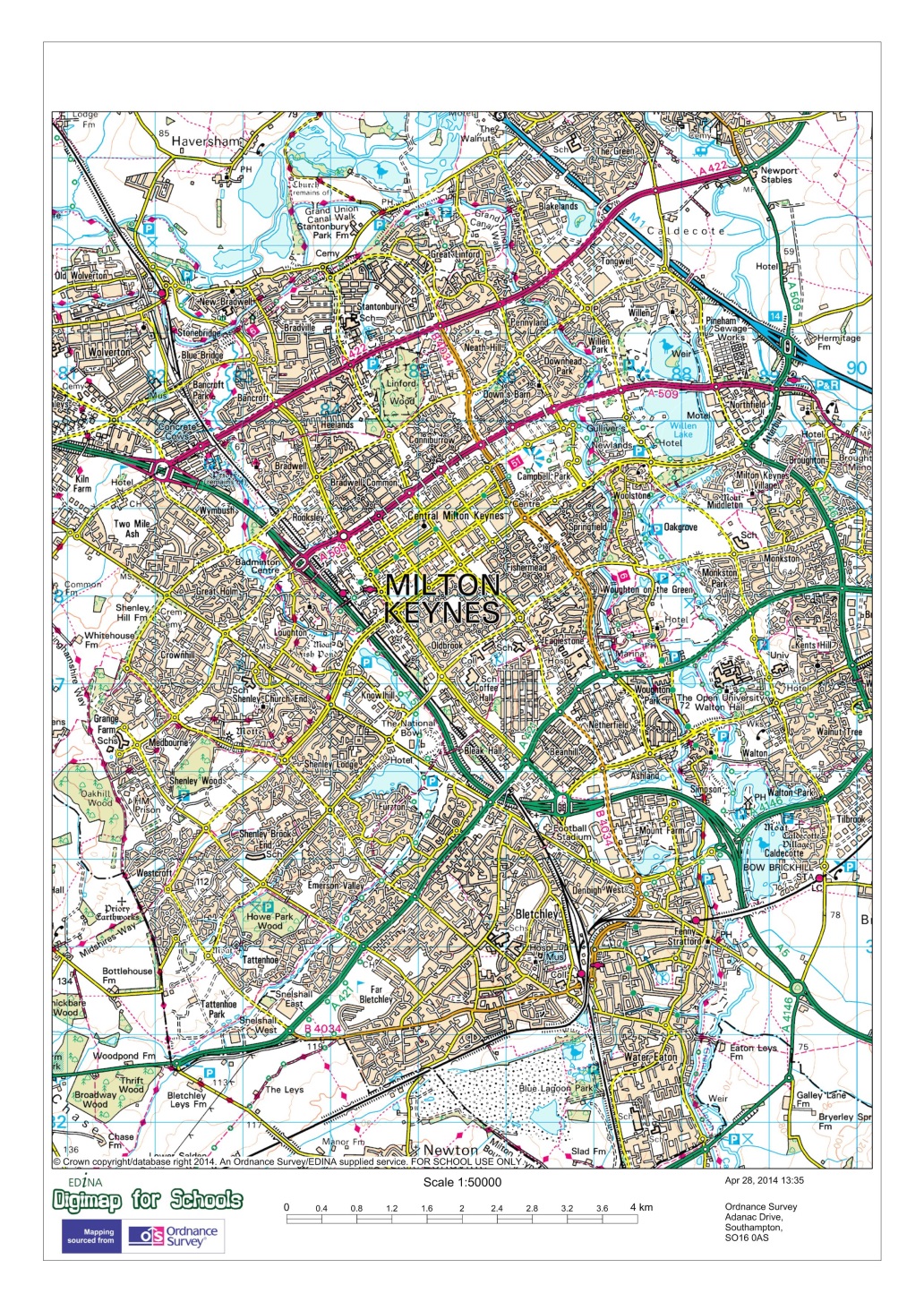 Washington – 1890 and 2014
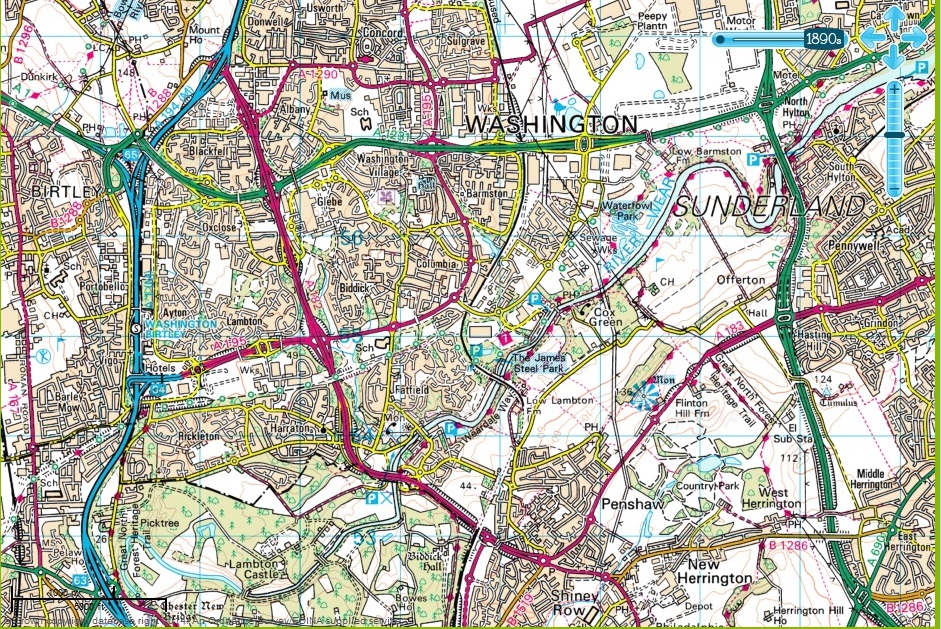